Развлечение во второй младшей группе«В гости к ёжику»
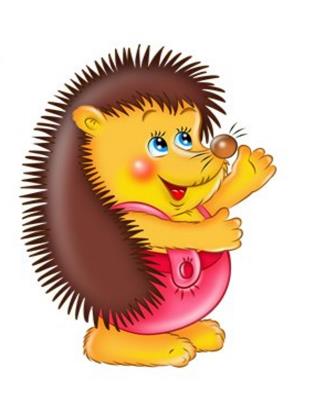 Воспитатель Баюрова Т.С.
2021 год.
В рамках реализации рабочей программы воспитания, 
согласно календарному плану 
воспитательной работы было проведено 
развлечение для младших дошкольников «В гости к Ежику»
 
Цель:  создать радостную и веселую атмосферу, 
вызвать у детей эмоциональный отклик, желание играть.

Задачи: воспитывать вежливость, чувство коллективизма, 
доброжелательность, уважение к другим, любовь к животным.
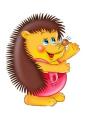 Развлечение включало в себя несколько видов деятельности: танцы, песни, дидактические игры, трудовая деятельность
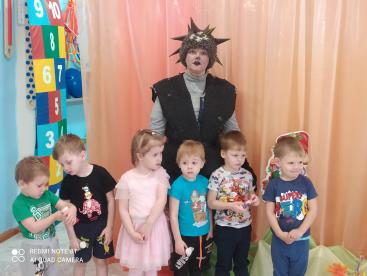 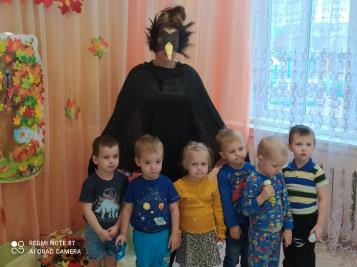 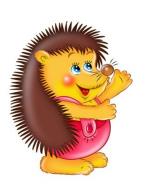 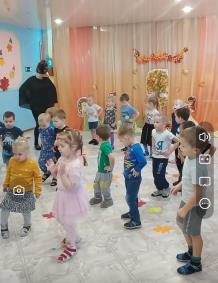 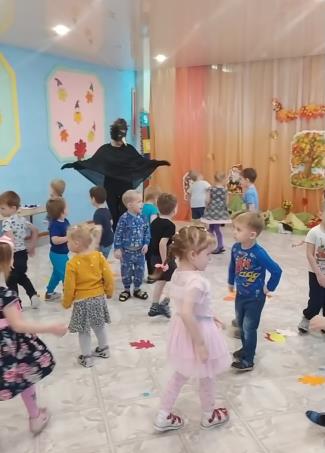 В гости к детям прилетела ворона и рассказала, что скоро зима, а ёжик не хочет строить домик и спать ложиться.
Ребята с удовольствием танцевали с вороной.
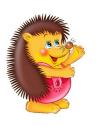 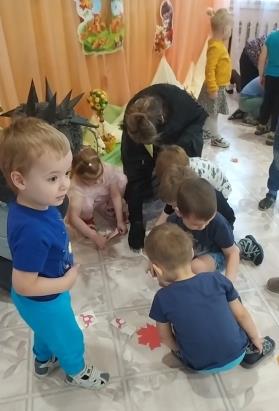 Дидактическая игра 
«Грибы и яблоки».
Детям было предложено помочь собрать урожай для ёжика. Ребята искали одинаковые половинки и составляли картинки.
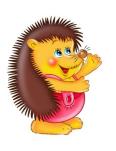 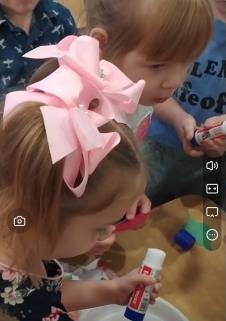 Дети помогают ёжику строить домик: крышу домика обклеивают осенними листочками
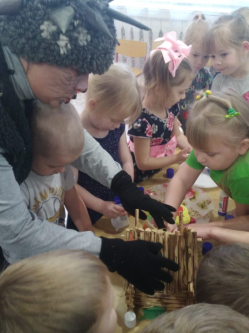 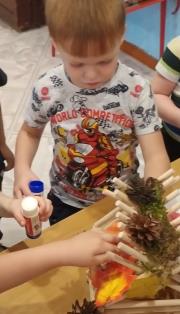 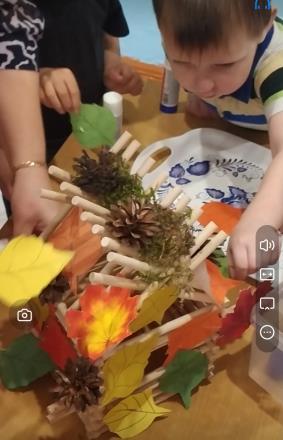 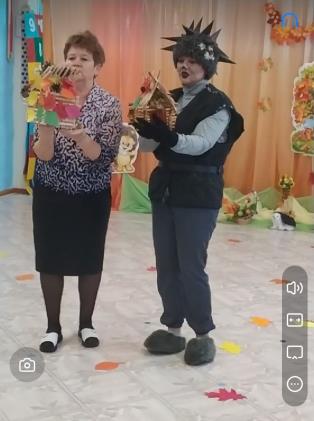 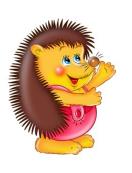 А еще, ребята приготовили сюрприз для ёжика — песню. 
Песня была весёлая и очень понравилась ему.
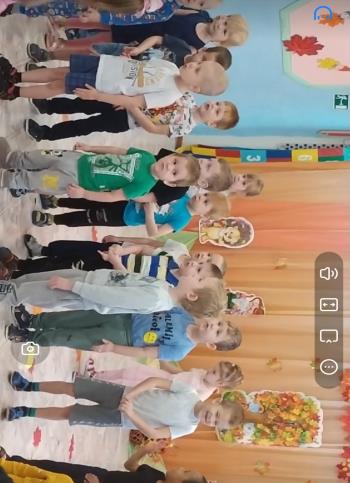 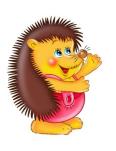 Ёжику очень понравилось веселиться с ребятишками и он решил подарить  подарки. 
Волшебная коробочка с мыльными пузырями для детей.
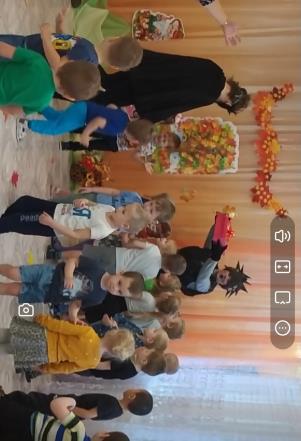 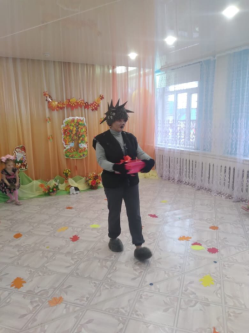 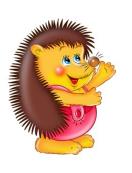 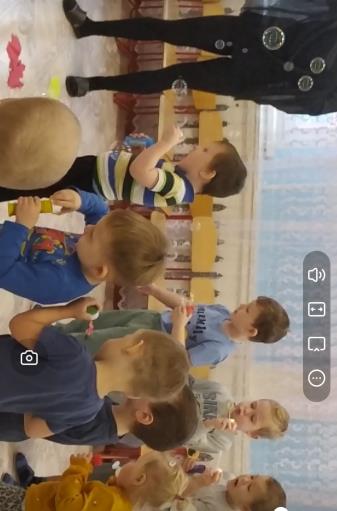 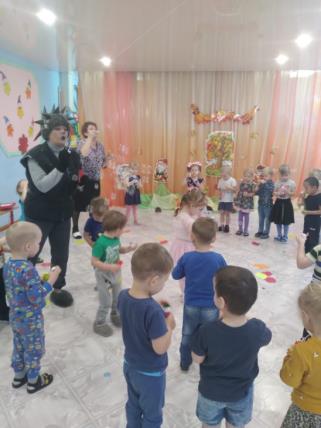